1
3
2
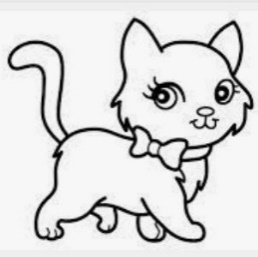 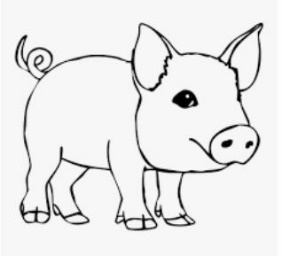 6
4
5
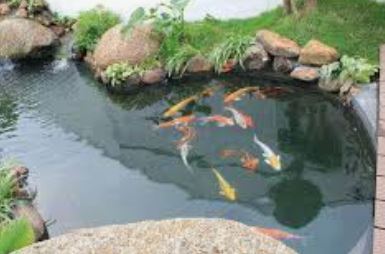 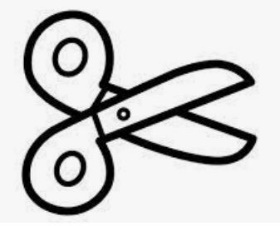 7
8
9
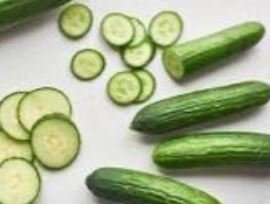 10
11
12
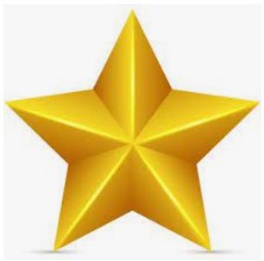